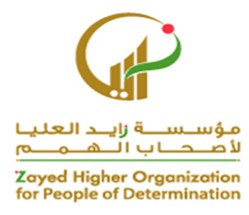 - اسم الهدفيقلد انشطه حركيه كبرى كالذي يراها ويلاحظها في المراه
مقدم الهدف:فاطمة الجهوري
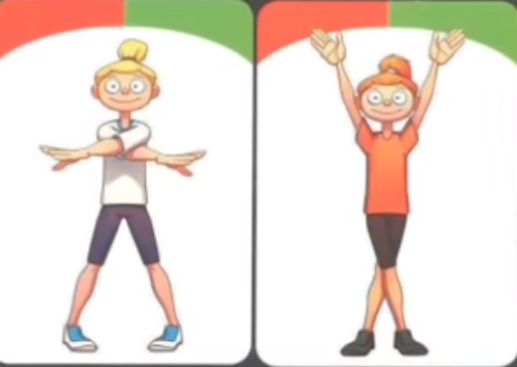 2 March 2021
2
عنوان الدرس : فرح والمرآة .
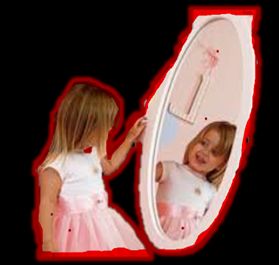 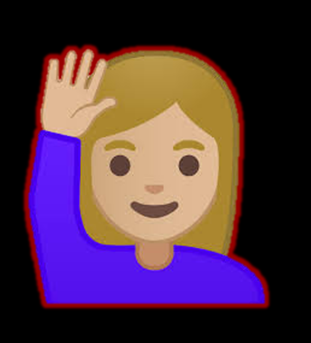 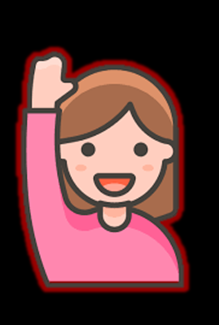 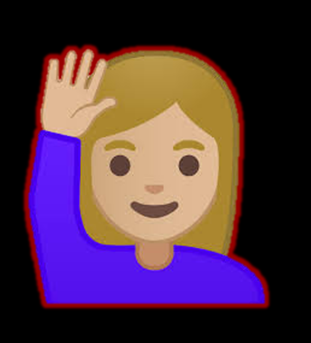 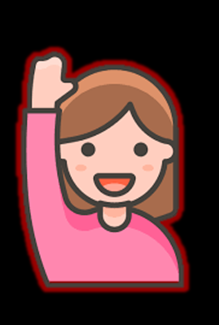 2 March 2021
3
2 March 2021
4
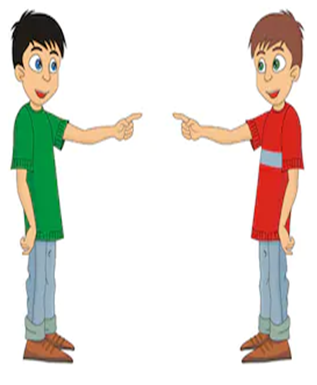 2 March 2021
5
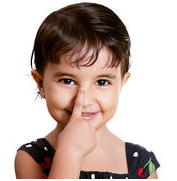 2 March 2021
6
2 March 2021
7
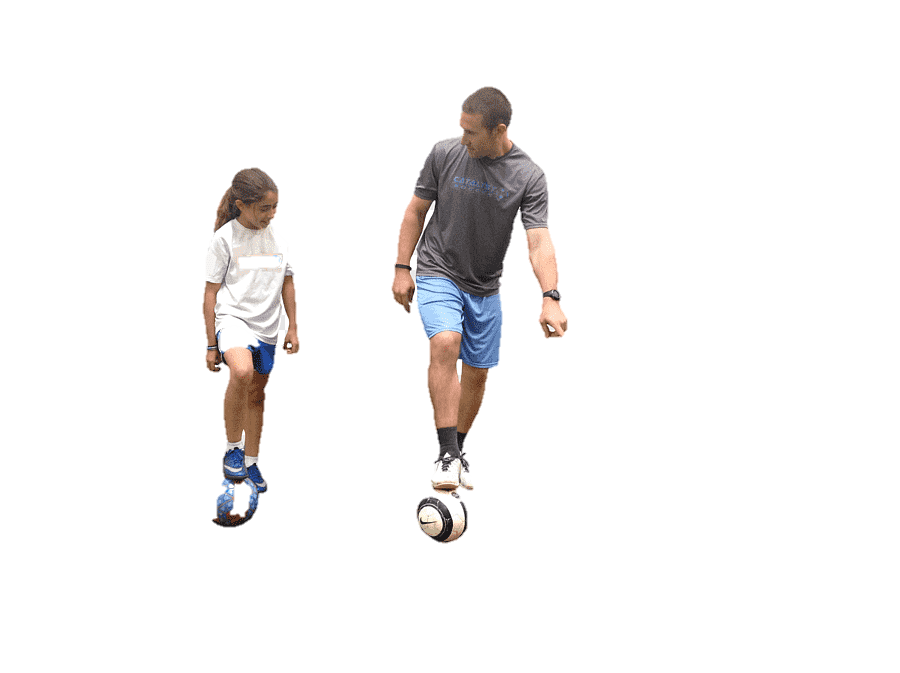 2 March 2021
8
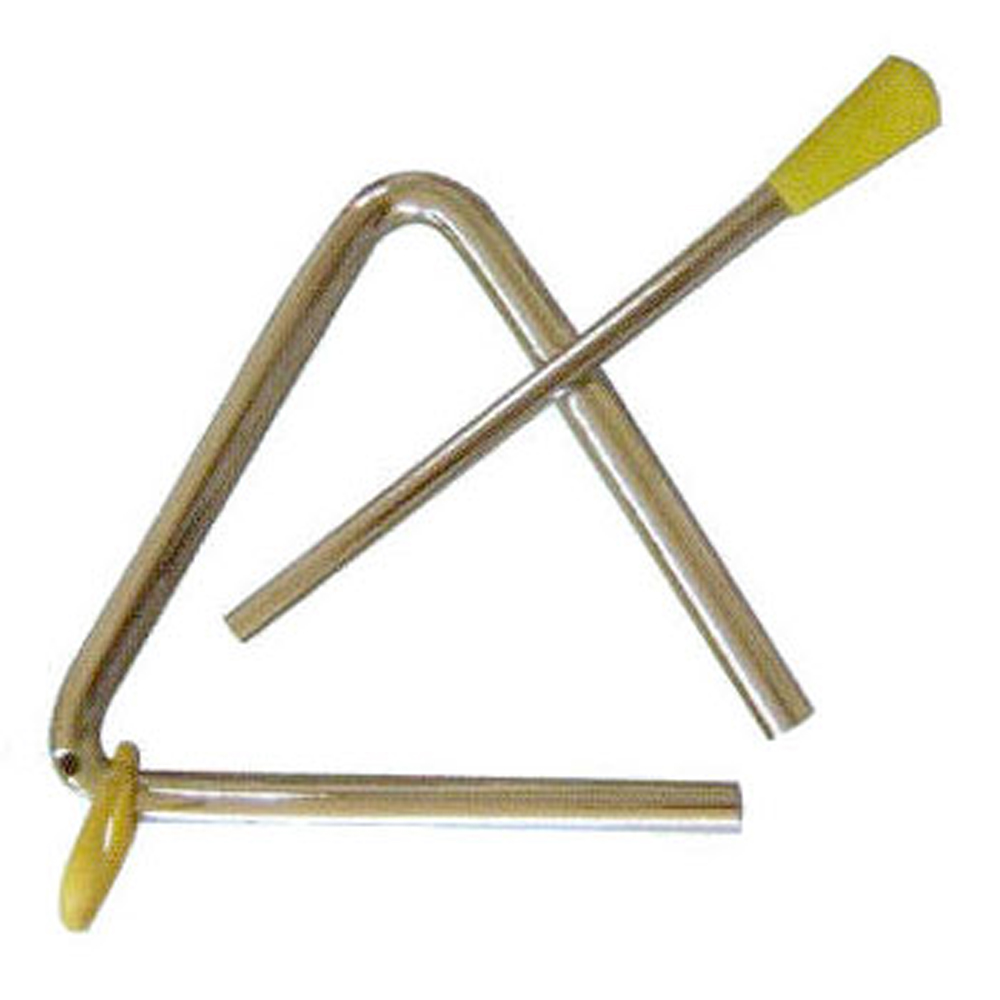 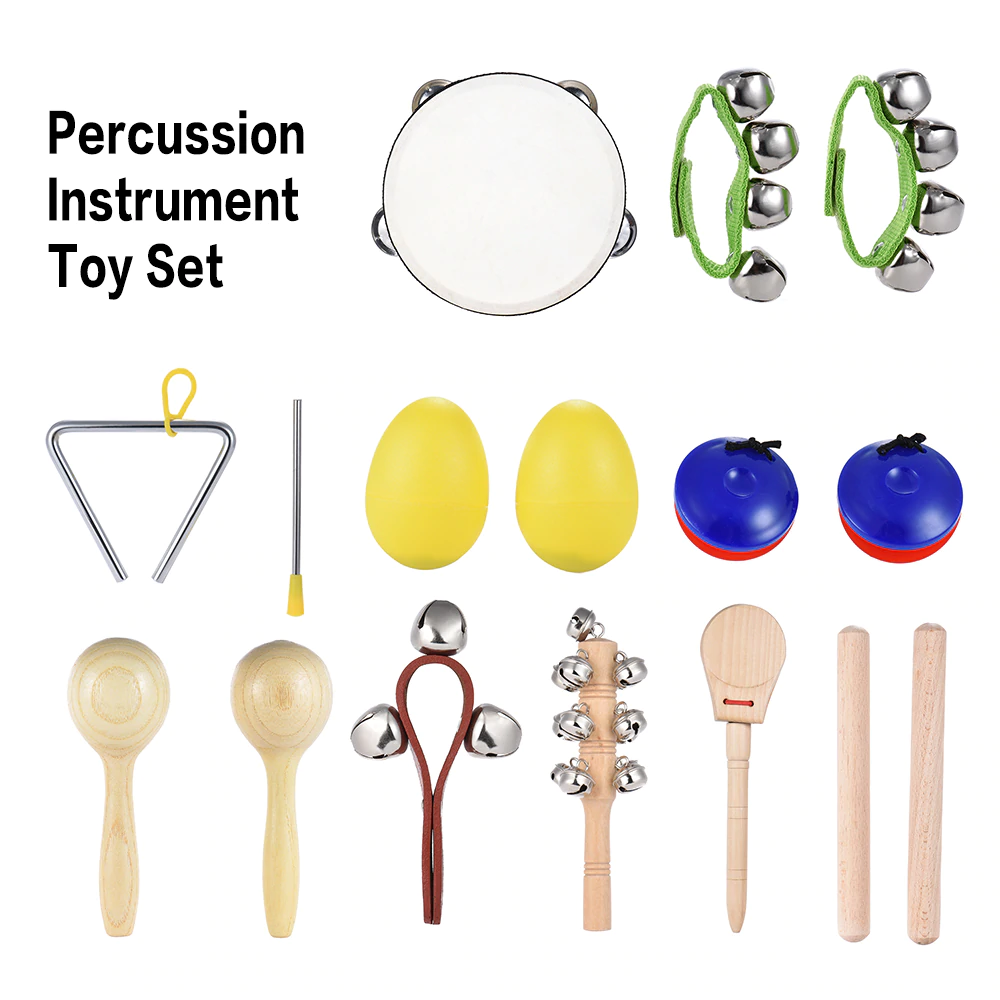 2 March 2021
9
2 March 2021
10
2 March 2021
11
2 March 2021
12